Comparison of single, parallel and series SiPM
Pedro Pablo Dumas Ziehlmann
Nomenclature
2 SiPM in series (2s SiPM)
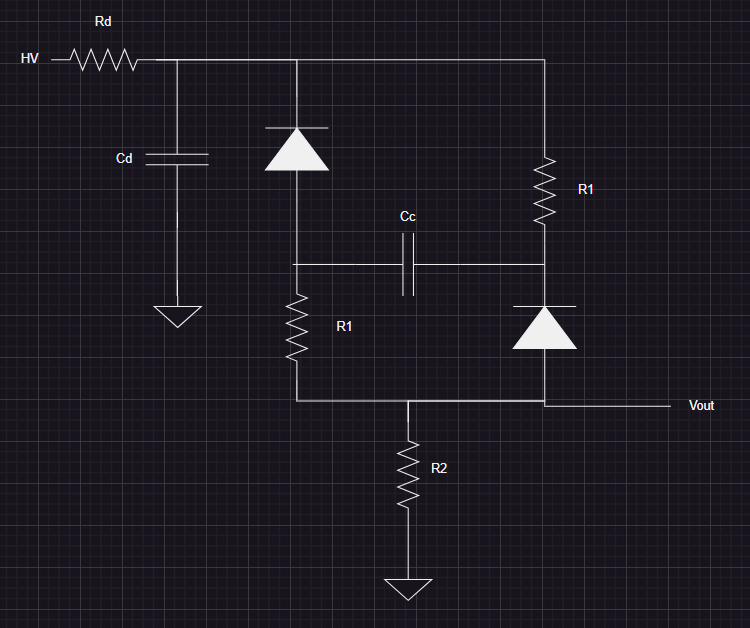 2 SiPM in parallel (2p SiPM)
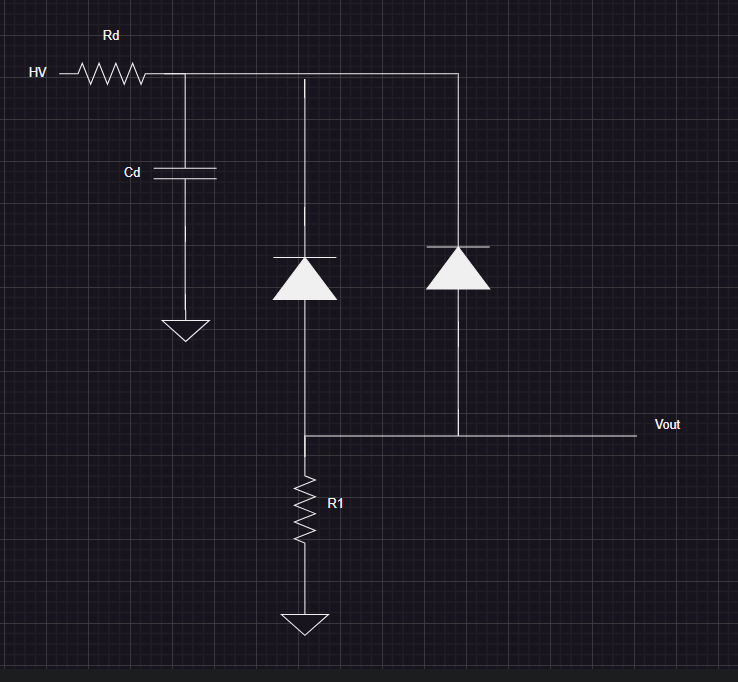